Gliders in IOOS Glider DAC during Hurricane Season 2018
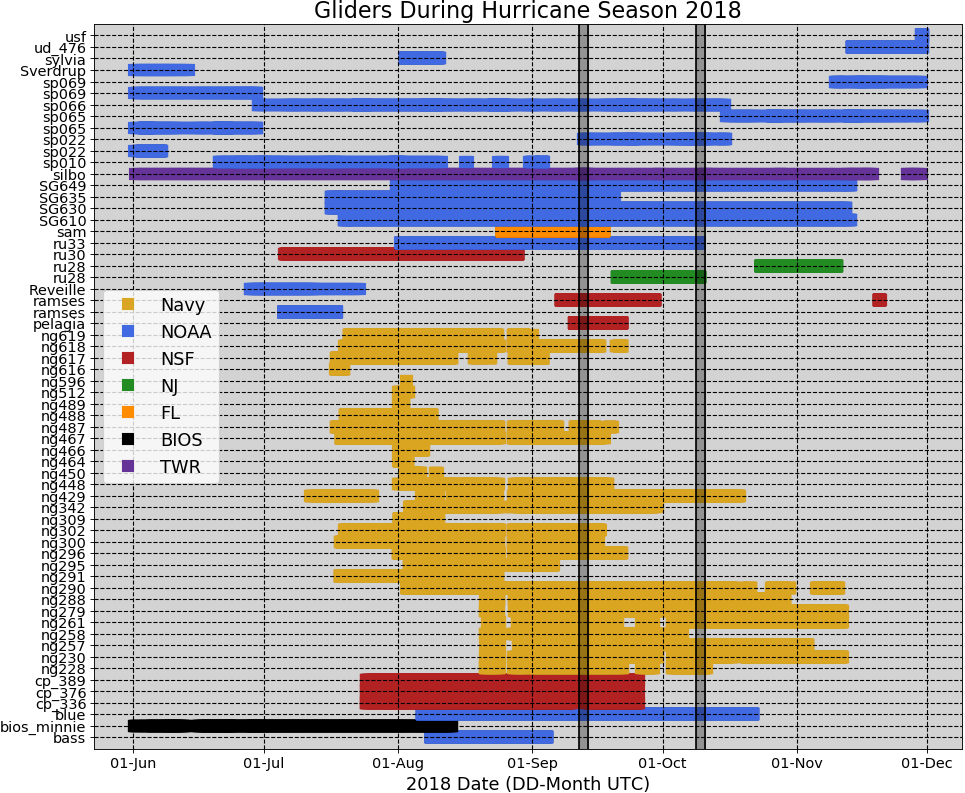 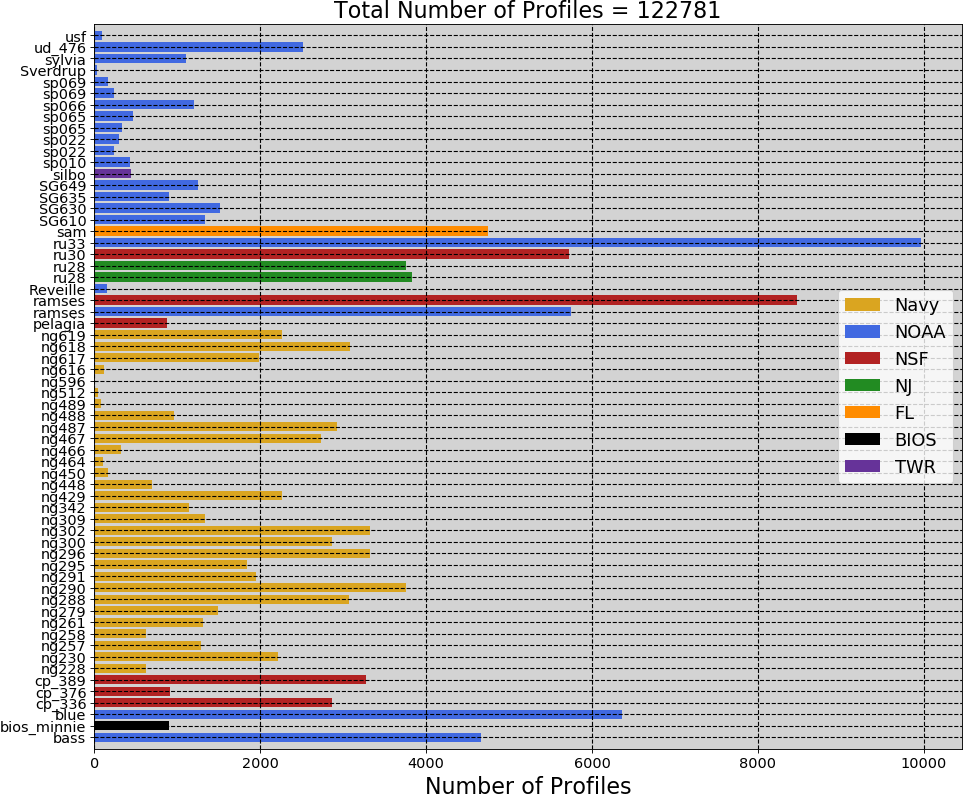 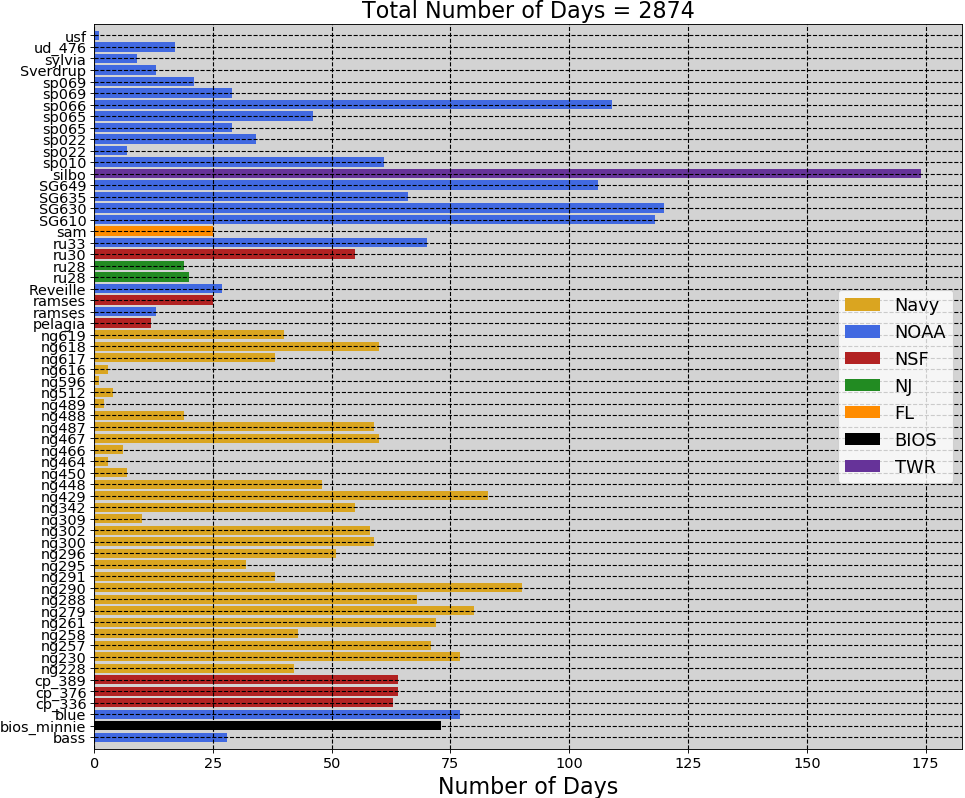 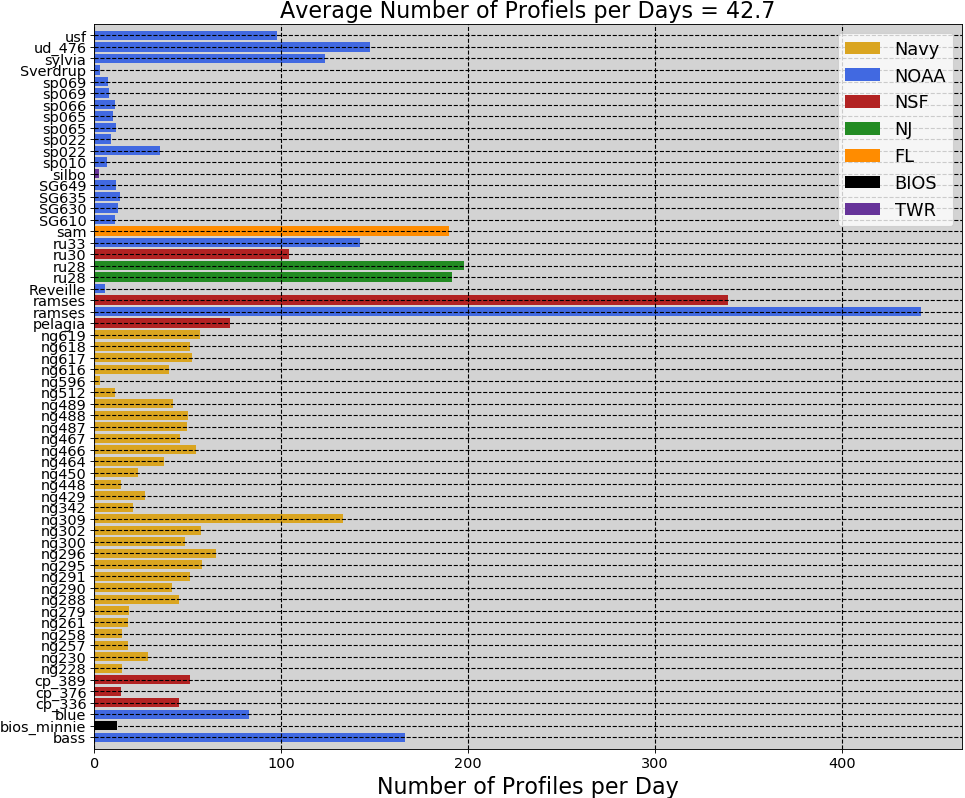